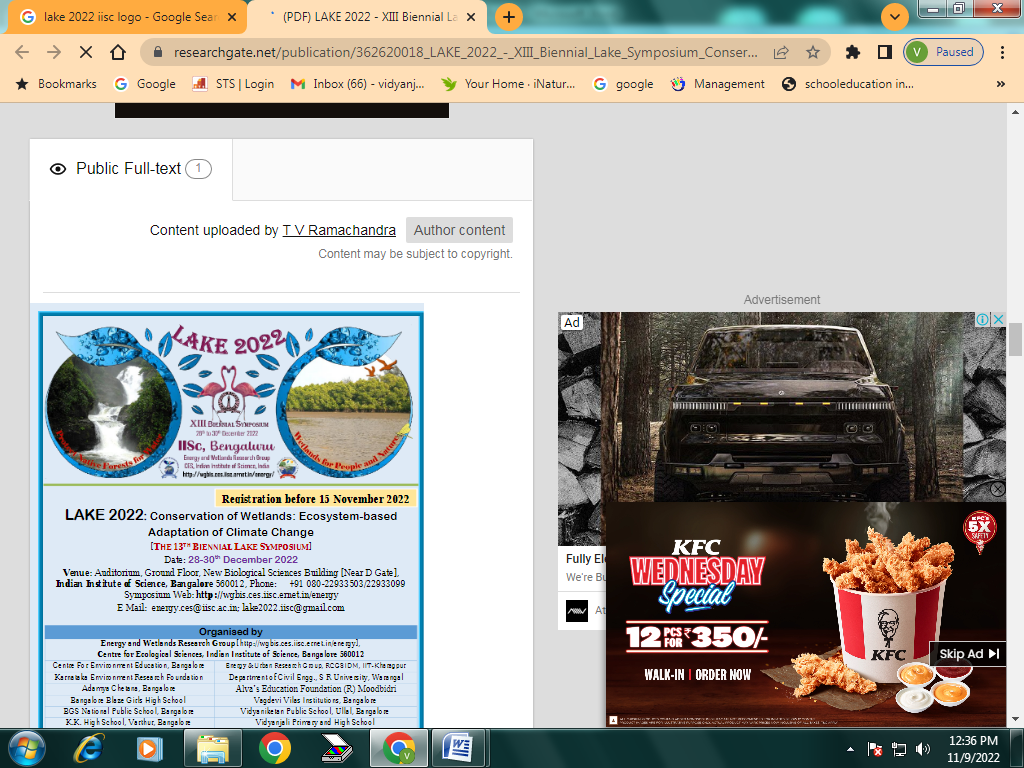 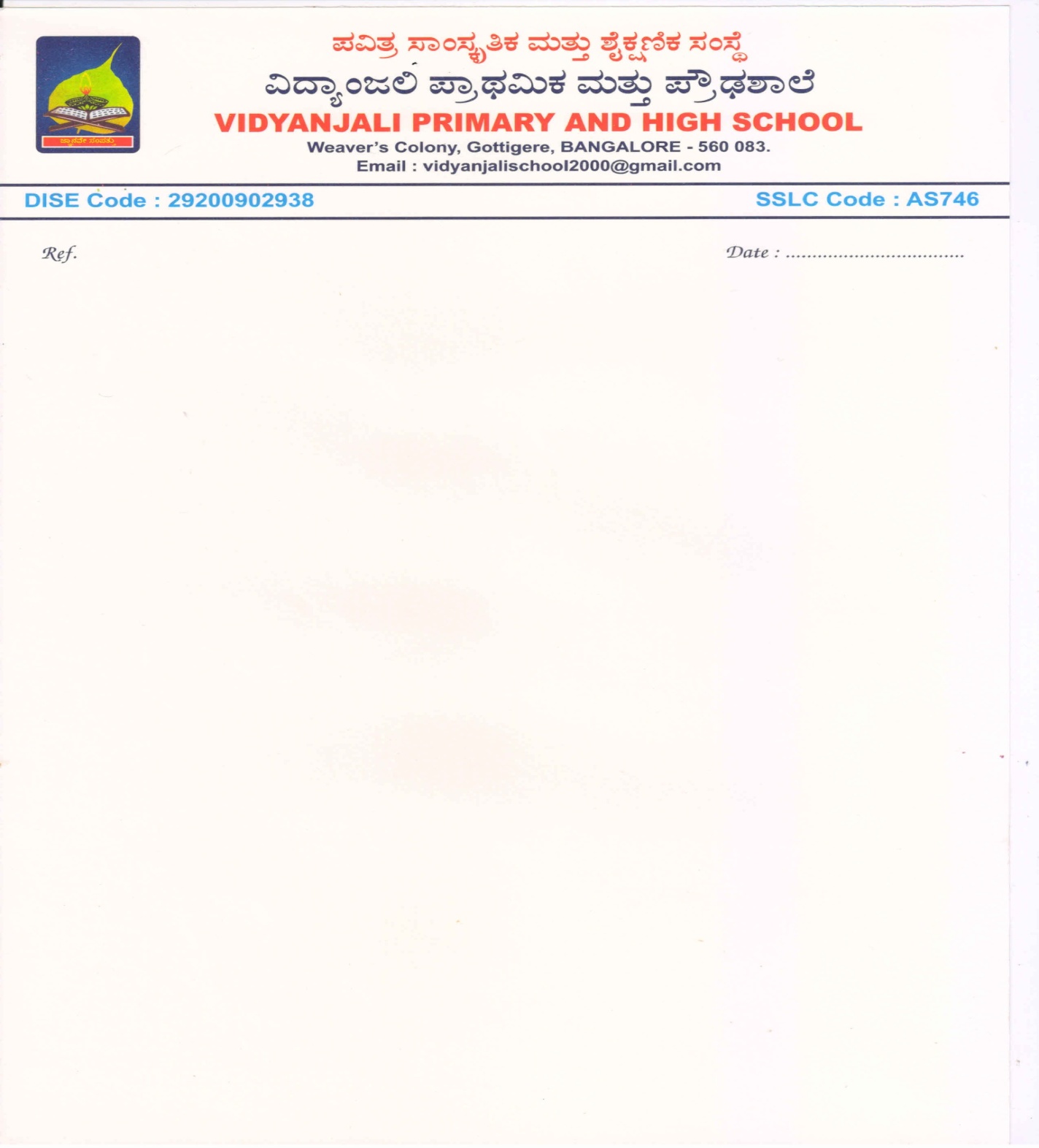 LAKE CONFERENCE 2022
Trees of Weavers colony
Team
Tejas U, Darshan S – Class 9
INTRODUCTION
TREES CREATE AN ECOSYSTEM BY PROVIDING SHELTER AND FOOD FOR BIRDS AND ANIMALS. 
THEY ABSORB CARBON DIOXIDE FROM THE AIR AND RELEASE OXYGEN. 
THEY PLAY A SIGNIFICANT ROLE IN REDUCING EROSION AND MODERATING THE CLIMATE. 
THEY ARE WIDELY APPRECIATED FOR THEIR PRODUCTS AND THE BEAUTY THEY CONTRIBUTE TO OUR ENVIRONMENT.
Objective
To document Trees in Weavers Colony
To measure height and girth of identified trees
TREES
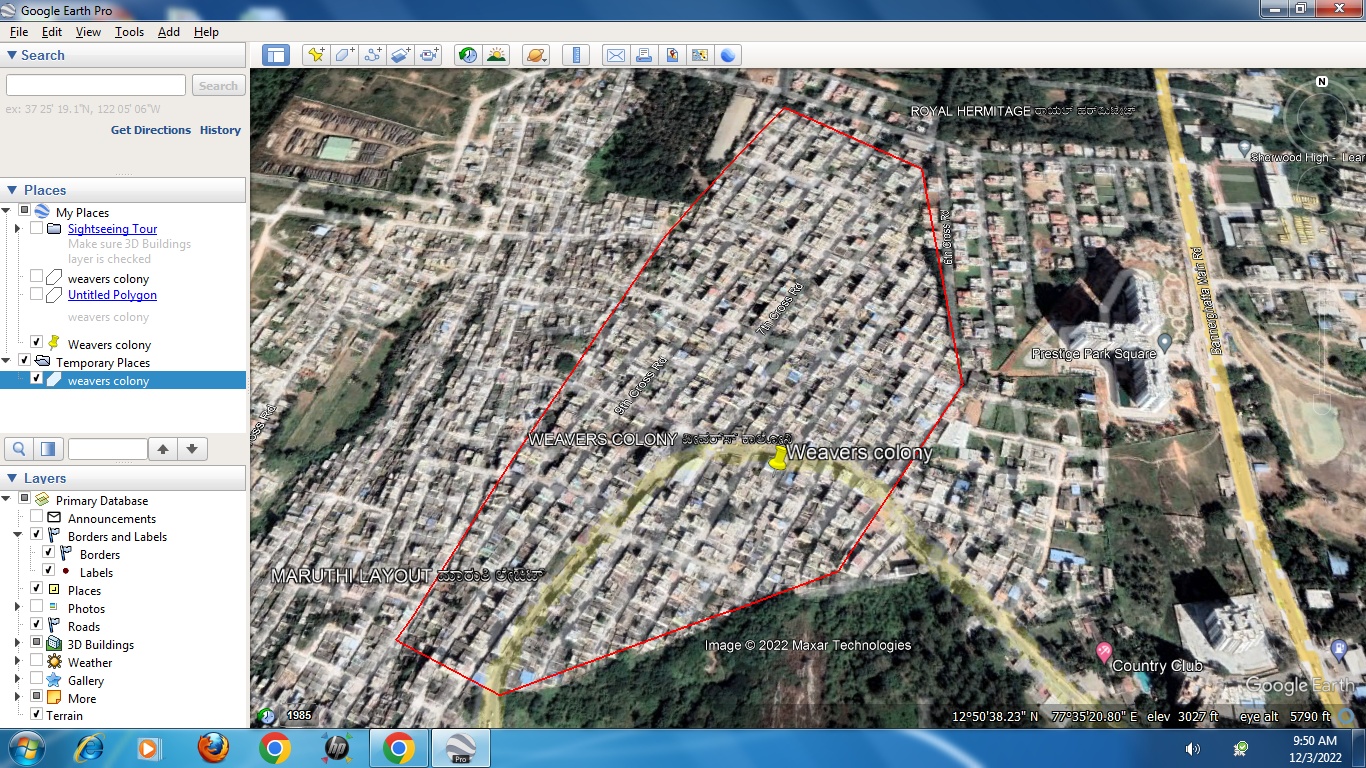 Study area: 
12 ͦ 84’40”N, 77 ͦ 58’49’’E 
                    to 
12 ͦ 84’50’’ N , 77 ͦ 58’23’’E 
Weavers colony, Gottigere,
B G Road, Bangalore South, Bangalore -83
N
Study area selected was around 2 sq km
Methods & Materials
Covered 10 crosses from East to West 
Counted each tree and recorded Girth as per standard GBH [Girth at breast height] and Height of trees using Shadow method
Used materials : Measurement Tape, set square, Field Data Book, Smart Phones to Capture Picture.
Google lens for identification of trees and scientific name Wikipedia
Checklist of Trees in Weavers colony from 1st cross to 10th cross
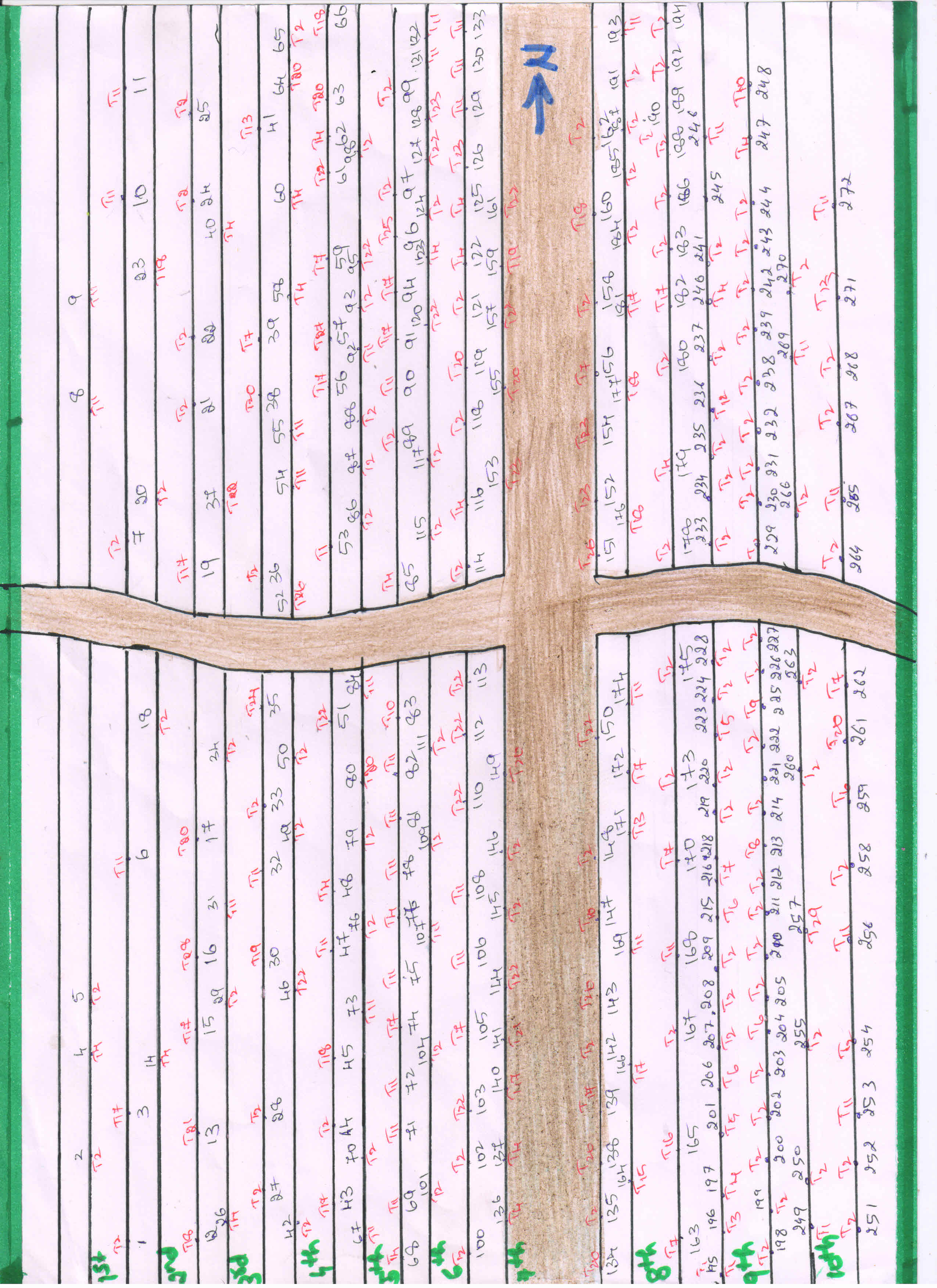 Location of Trees in weavers colony
Field Work
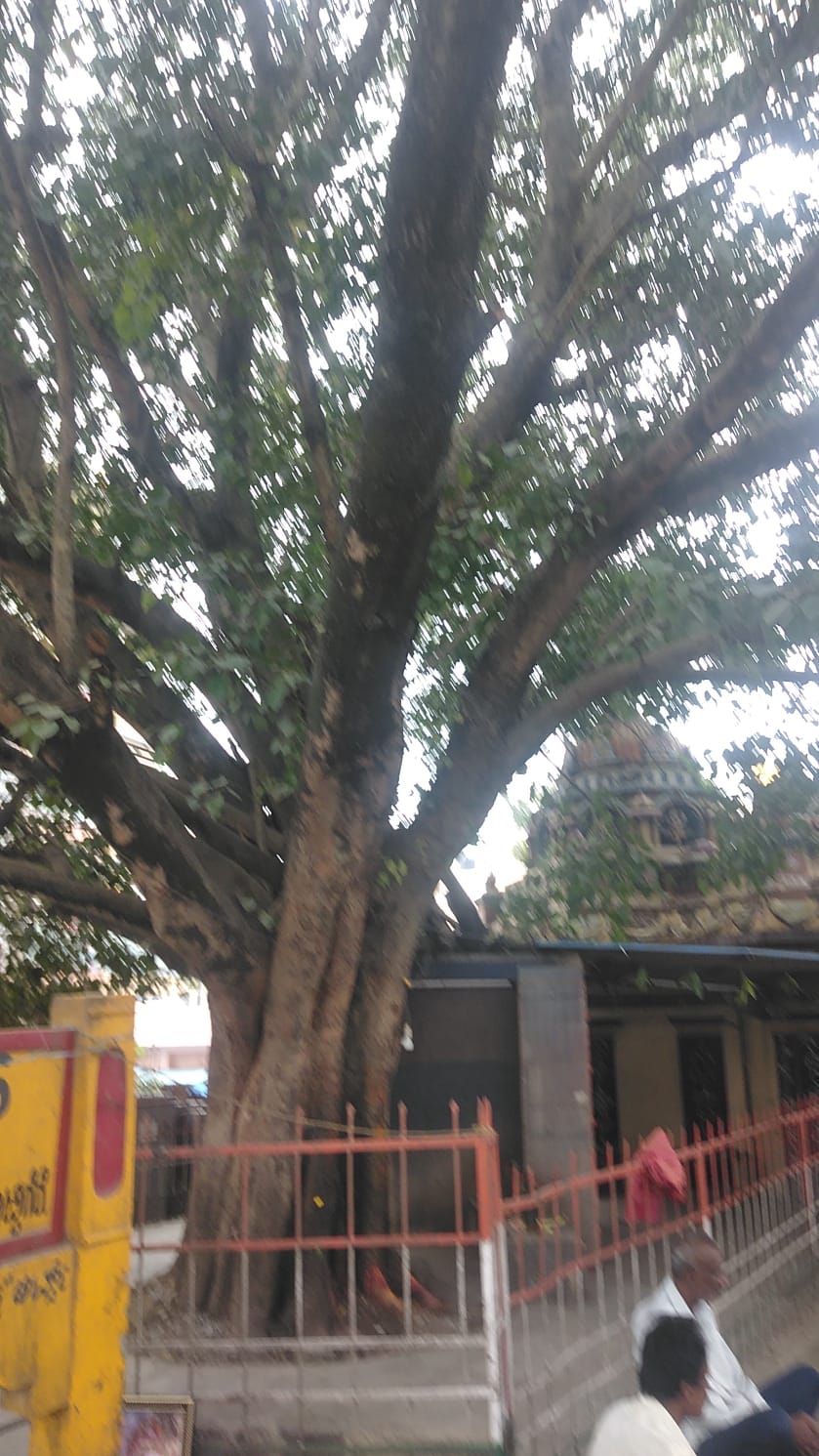 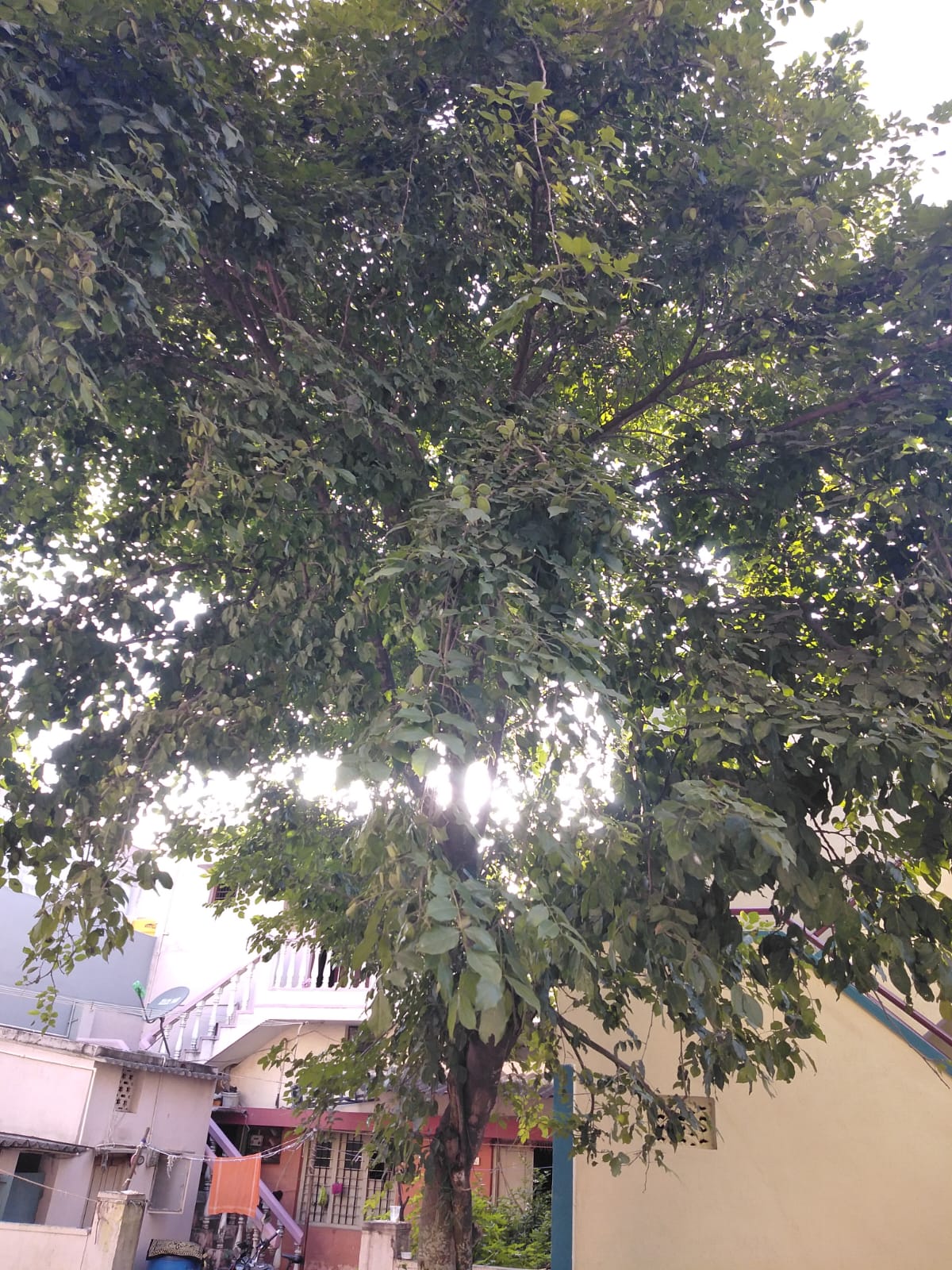 Tallest tree in study 
Peppal tree
 100 inches girth and height 145 feet
Shortest tree in study
Pongamia Pinnata 
10 inches girth and height  19 feet
Field Work
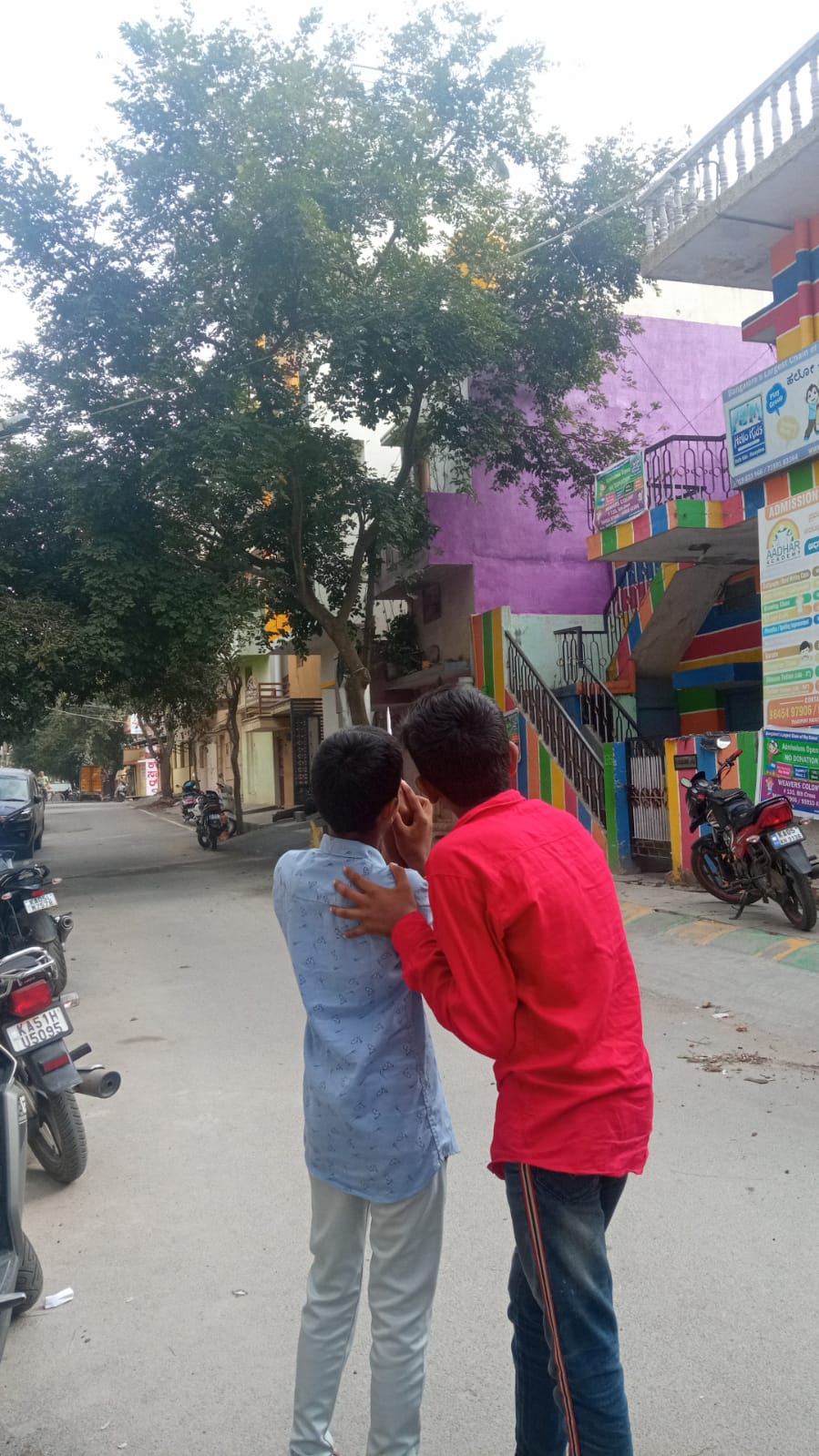 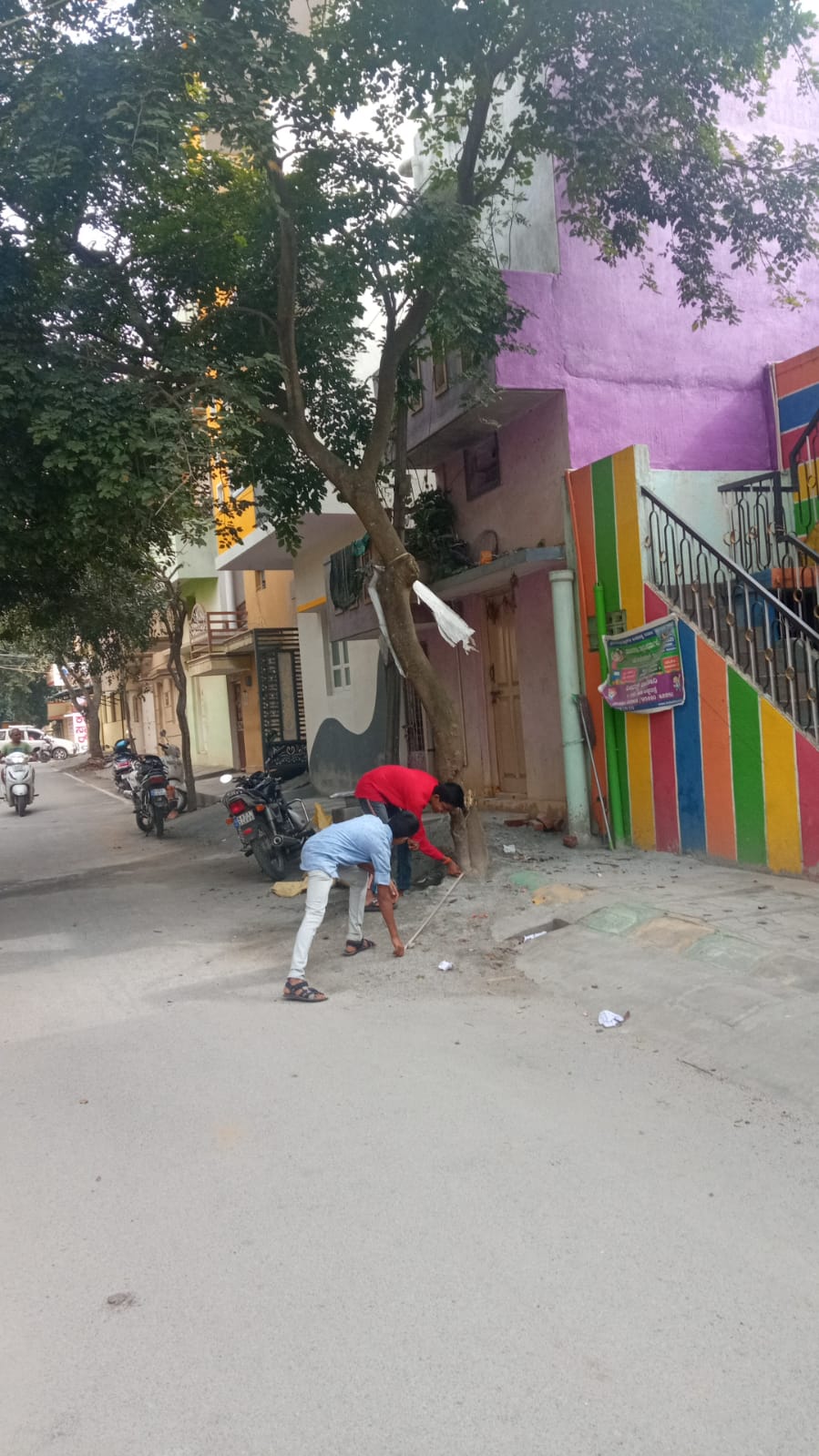 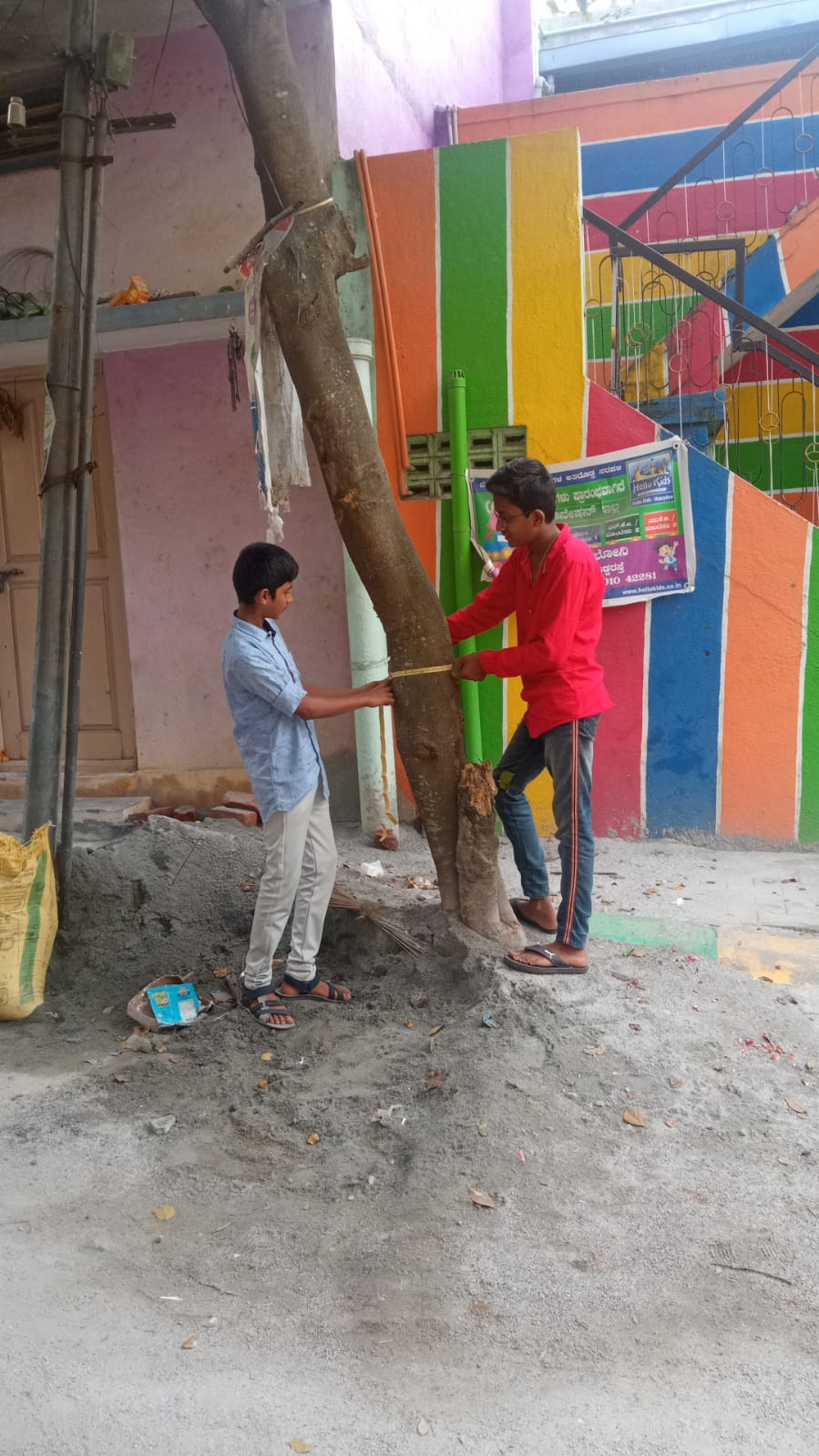 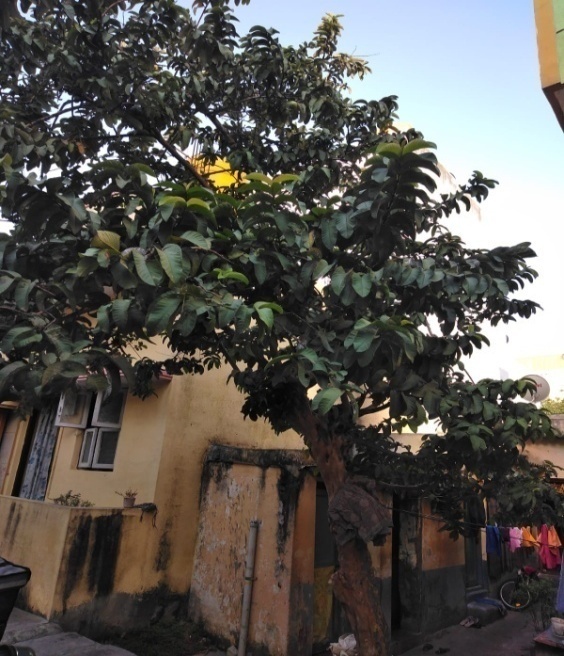 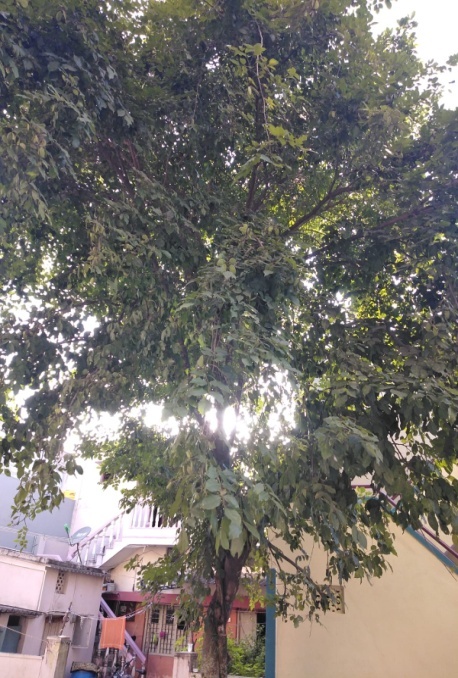 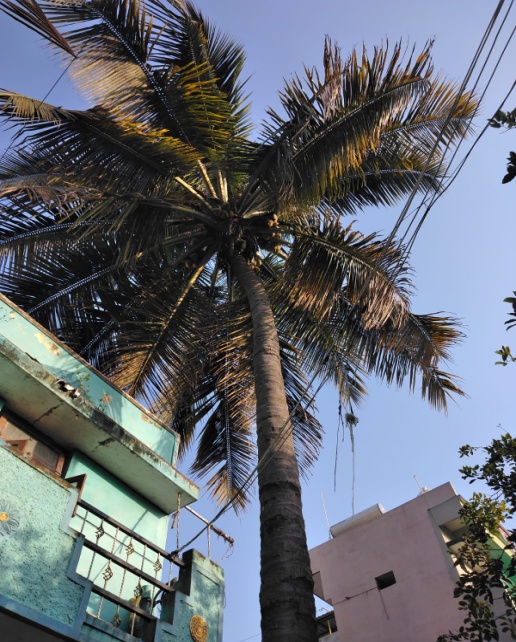 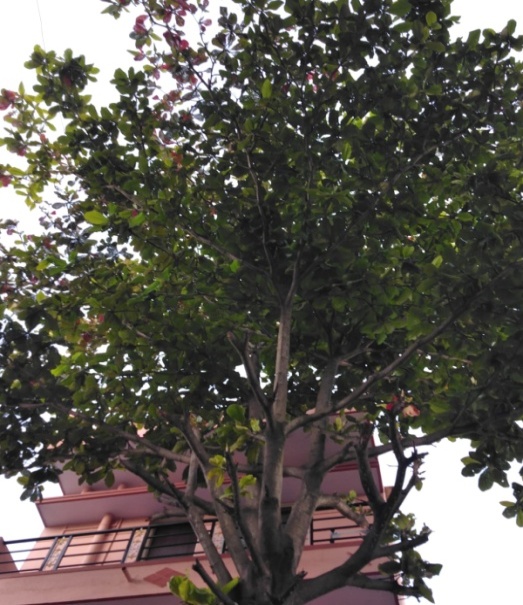 Millettia pinnata
Cocos nucifera
Anacardium occidentale
Psidium guajava
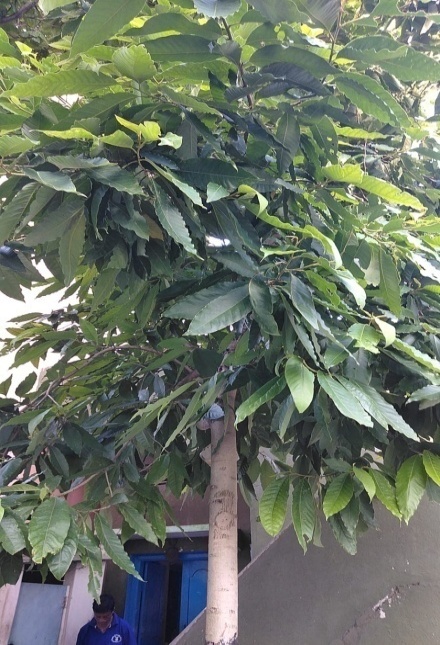 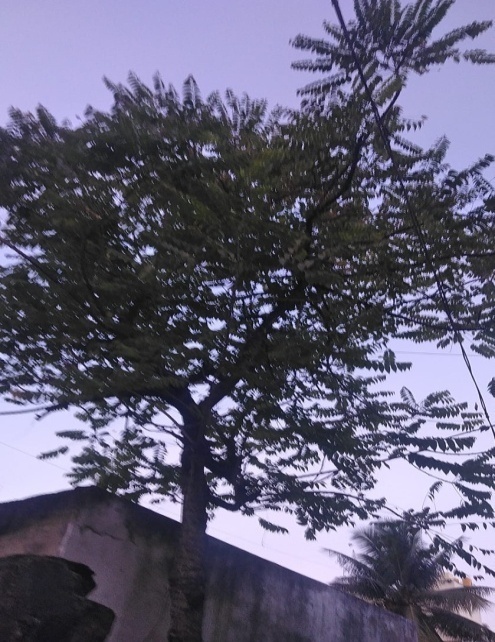 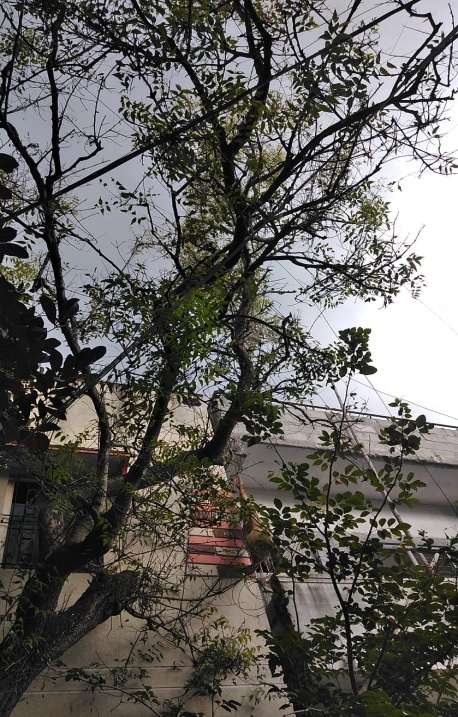 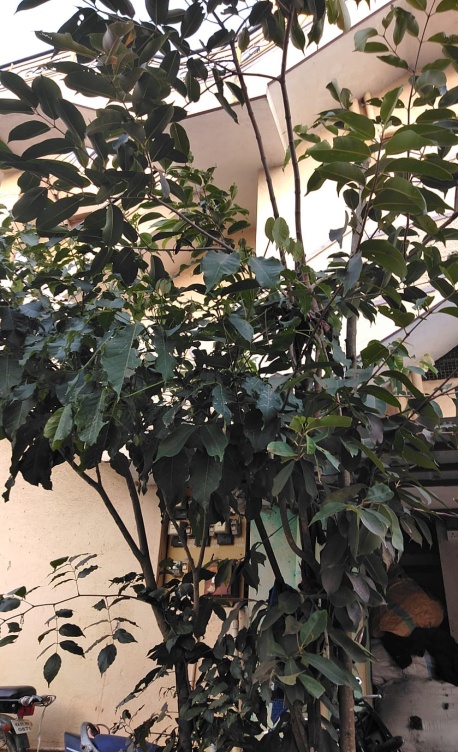 Magnolia champaca
Phyllanthus acidus
Azadirachta indica
Sterculia foetida
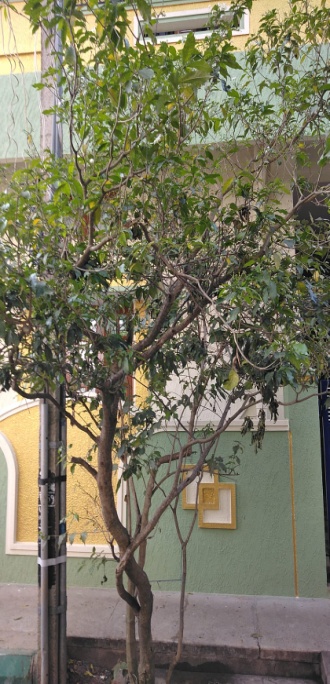 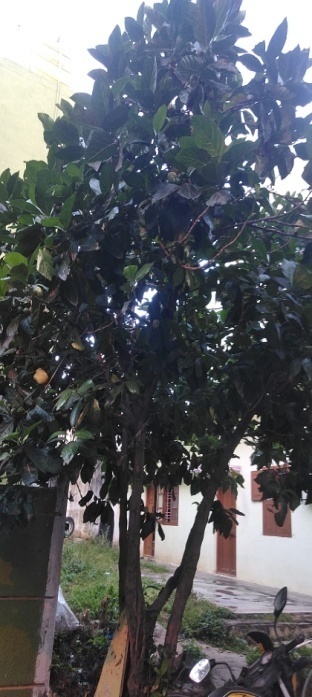 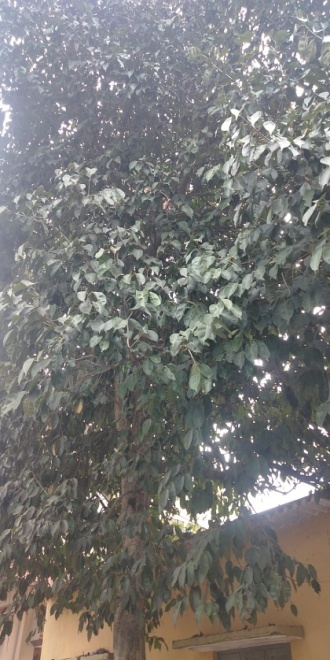 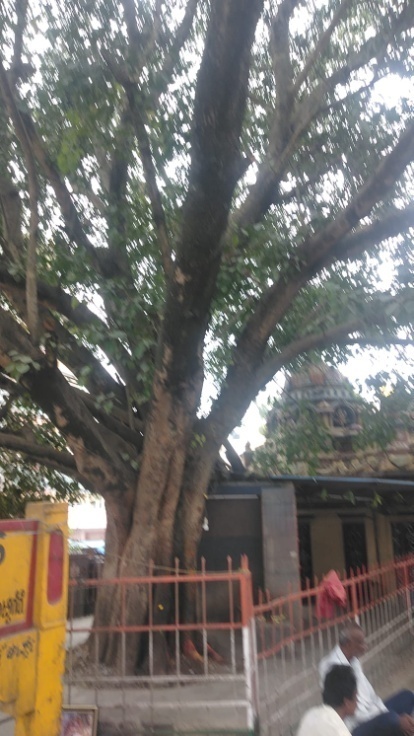 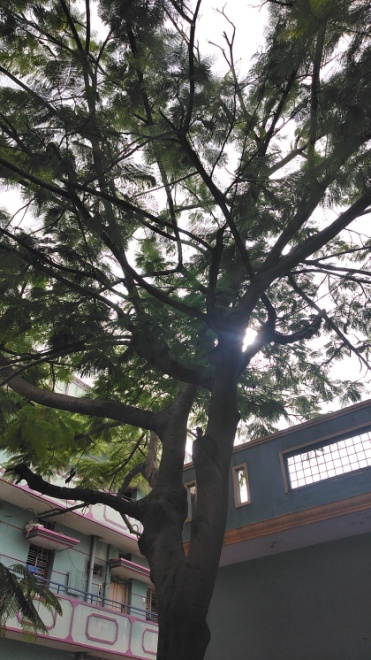 Nyctanthus arbor
Ficus religiosa
Delonix regia
Morinda citrifolia
Sterculia foetida
Important Data collected
Total Trees counted : 286
Tallest tree: peppal tree was 100 inches girth and height was 145 feet 
Shortest tree : Pongamia Pinnata tree was 10 inches girth and height was 19 feet 
Max 54 trees were in 9th cross and least 11 trees were in 1st cross
Educated people to plant a sapling in front their houses and collected their phone number for follow up to plant.
RESULT and DISCUSSION
In Weavers Colony there are 286 Trees. 
 Most trees were found in 9th cross [54 trees]  and the least count was in 1st Cross [11 trees]. 
 Dr. TVR sir words, “that a person needs oxygen of 7 trees for his life time”.  
 In our study area there are  286 trees.
 There is space for another 263 trees to grow. 
 We conveyed people in Weavers colony and took permission to plant 130 saplings out of 263, which will be followed.
Conclusion
The temperature was 2o less below the trees as compared the place with out tree. 
In weavers colony there are 286 trees
Space available for another 263 trees to plant in study area.
We all should educate the people regarding plantation and encourage them to plant and take care of trees.
Trees should be planted in and around weavers colony to save the mankind and the animal world.
ACKNOWLEDGEMENT
We thank
Our H.M, Guide Teacher  for giving us opportunity  to conduct the study.
We thank Energy and Wetlands Research Group, Center for Ecological Sciences, Indian Institute of Science. Bangalore, and Lake 2020 for giving us opportunity. 
Shri Vriju lal of CEE and Shri Chaturved Shet R for guiding. 
 We thank one and all here for giving us opportunity to present the Study.
References
Google lens for identification of trees and scientific name Wikipedia
THANK YOU